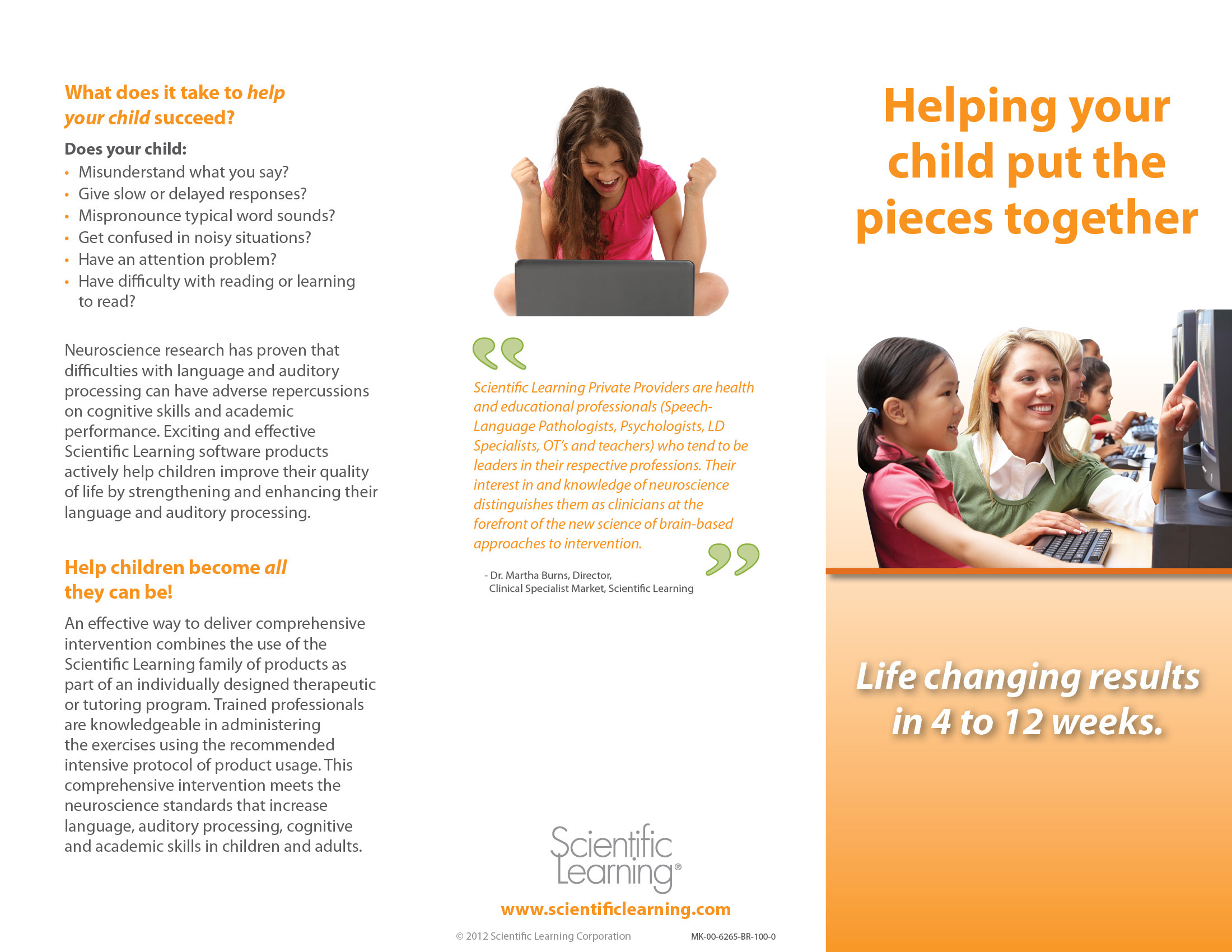 For more information contact:
Vicky Petrouneas-Mantzios
Phone: 248/.623.8062
Email: vpetrouneasman@clarkston.k12.mi.us
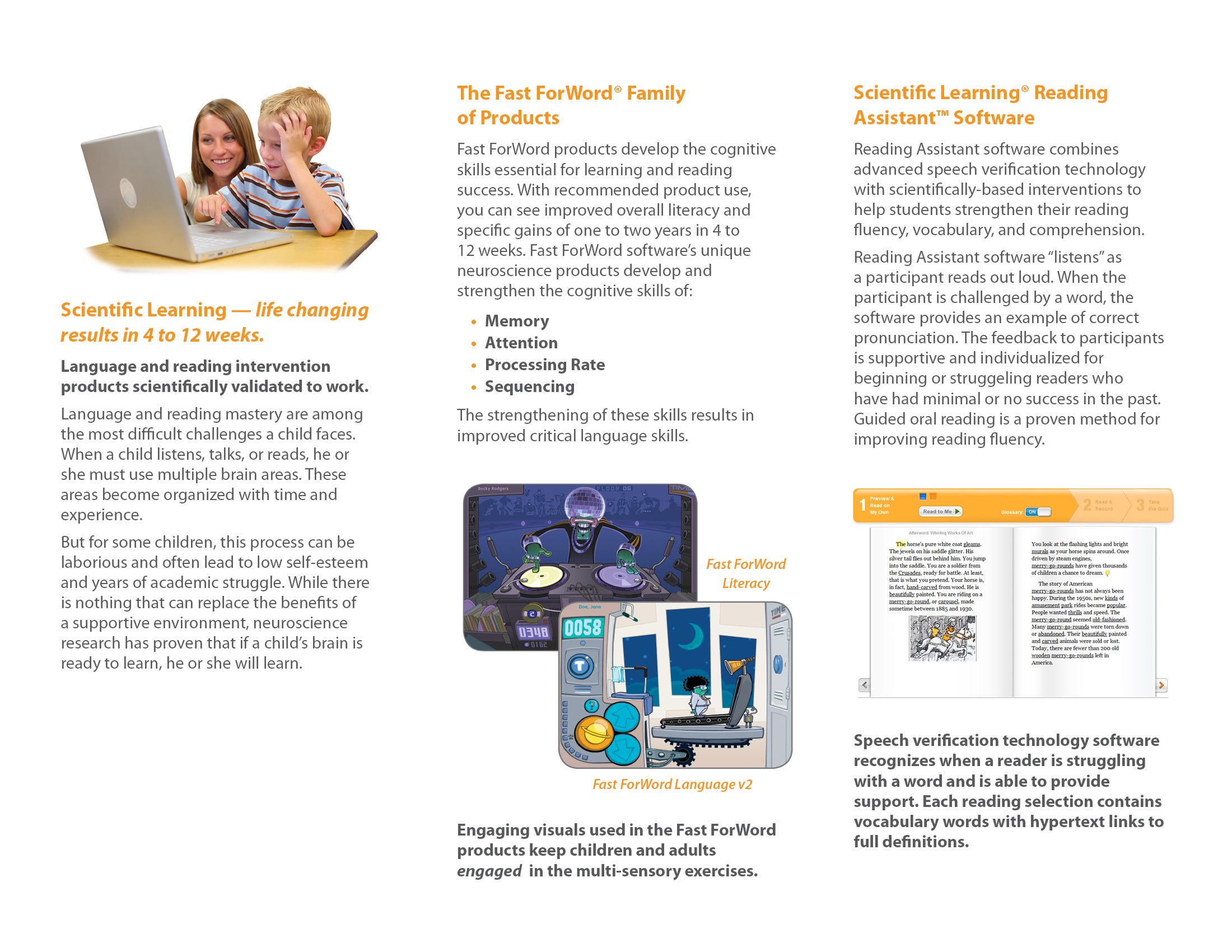